The Dominican Missionaries in the Spanish Colonial Period
Church History, Unit 5
During Spain’s colonization of Latin America, the Spanish instituted the system of encomienda.
Spain granted colonists control over the Native American peoples living on a plot of land in Latin America.
The Spanish colonists—called encomenderos—were allowed to use the parcel of land and could require its native inhabitants to pay tribute.
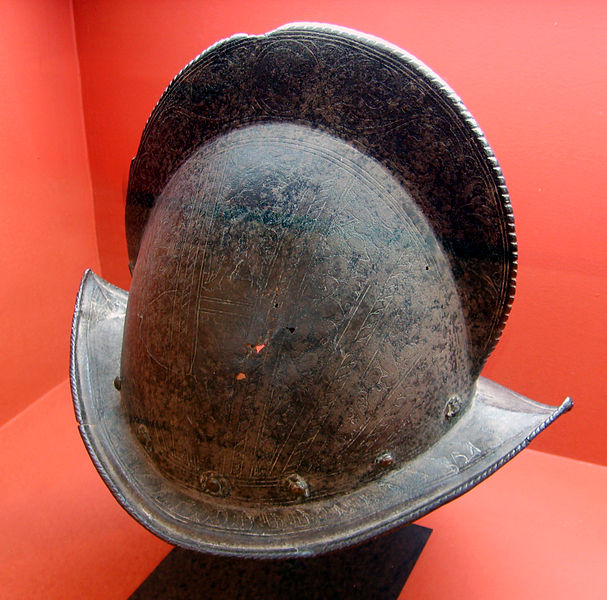 Image in public domain
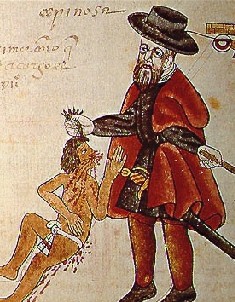 The tribute required from the Indians usually took the form of labor on plantations and in the mines built by the Spanish, although some native groups were able to pay tribute in gold or other goods.
In return the encomenderos were supposed to care for the Indians by protecting them from external threats and converting them to Christianity.
In practice, however, the encomienda system became little more than a form of slavery.
Image in public domain
[Speaker Notes: Image: Part of the Codex Kingsborough, an indigenous Mexican complaint against an abusive encomendero.]
Dominican friars were among the most outspoken defenders of the Indians who were subject to the abusive encomienda system.
Bartolomé de las Casas (1484–1566) was one Dominican friar who devoted his life to defending the Indians.
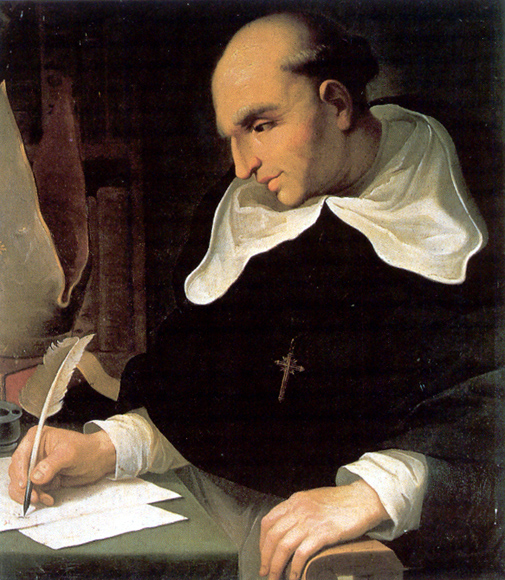 Image in public domain
Las Casas was a former encomendero who became a Dominican priest after witnessing the harm caused to the native peoples for the sake of colonization.
He tried to end slavery and the system of encomienda.
He argued that the native peoples were fully human and that it was sinful to subjugate and abuse them.
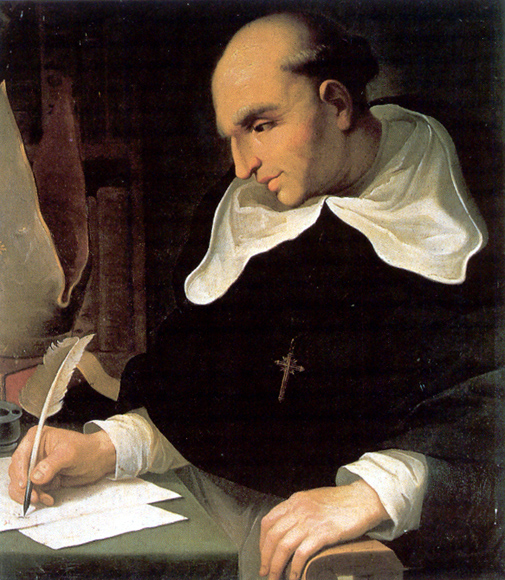 Image in public domain
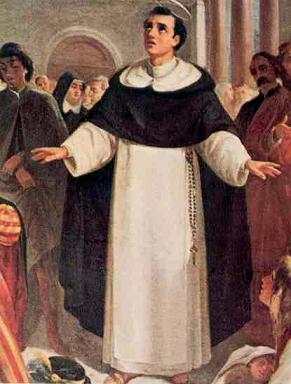 The Dominicans, led by Las Casas, spread the message that the missionaries would win many more converts to Christianity if they treated the Indians with respect and dignity.
Image in public domain
In 1542 Las Casas wrote his influential Brief Narrative of the Destruction of the Indians detailing how the Spanish abused and decimated the native peoples of Latin America through violent conquest, forced labor, and unfair treatment.
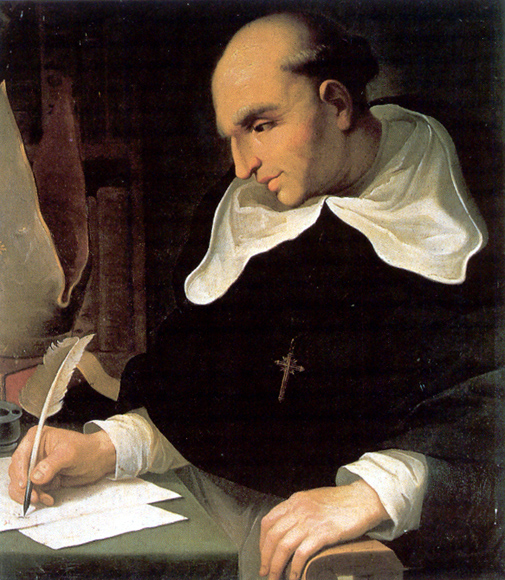 Image in public domain
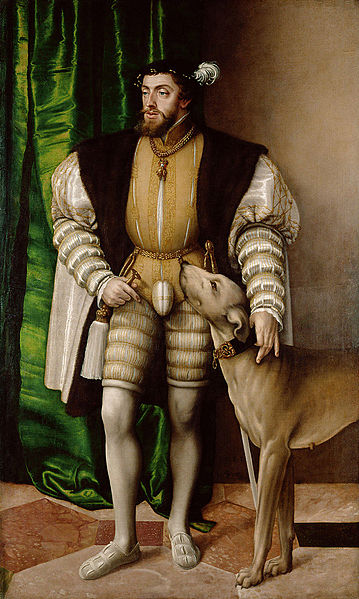 Because of the advocacy of Las Casas and others, in 1542 King Charles V of Spain established the “New Laws” governing the treatment and protection of the native peoples in Spanish colonies in Latin America.
Image in public domain
[Speaker Notes: Image: Portrait of King Charles V with his English Water Dog (1500–1558), date 1532]
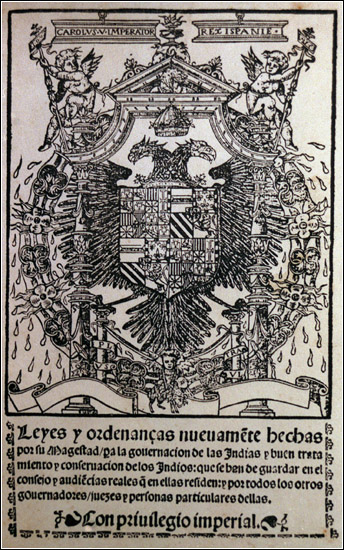 The New Laws defined the Indians as free people who could not be enslaved.
If the Indians worked on the land, the colonists were required to pay them wages, which the Indians could then use to pay tribute.
In practice the New Laws were not widely adopted in the colonies. They were gradually weakened by later changes.
Although today they are considered unsuccessful, the New Laws did help protect and liberate many native workers in the New World.
Image in public domain